EMS/Trauma System Overview
Presentation to the Senate Finance Committee

Jane Guerrero, Director, Office of EMS/Trauma Systems

January 30, 2018
Need for Trauma System
Prior to 1989, Texas had no trauma system to ensure emergency health care resources were available to every person who was critically injured.
H.B. 18, the Omnibus Rural Health Care Act, passed in 1989 requiring DSHS to:
Designate trauma facilities
Develop and implement a statewide Emergency Medical Services (EMS) and trauma care system
Develop a statewide trauma data registry to monitor the system and to provide statewide cost and epidemiological statistics
At that time, approximately 1,000 EMS providers and 300 hospitals existed in Texas.
The key was building a system from the state’s wide-ranging and unorganized resources.
Initial implementation was challenged by a lack of funding.
2
Trauma System Partners and Roles
Regional Advisory Councils (RACs) are responsible for emergency healthcare system planning, including EMS transport protocol development, trauma diversion plans, regional performance improvement, disaster preparedness, and public education and outreach regarding injury prevention and incident recognition.
Upon 911 activation, EMS response is initiated and the injured patient is transported to a trauma facility or acute care center. Patient data is submitted to the Texas EMS & Trauma Registries at DSHS. These data are used to guide quality improvement processes.
Texas Trauma System
DSHS EMS Compliance ensures national standards for EMS service quality are met. The DSHS Trauma Designation Program ensures injured patients receive definitive levels of care at the appropriate trauma facility.
The Governor’s EMS and Trauma Advisory Council (GETAC) advises DSHS on trauma and EMS system development and serves to monitor the effectiveness of the Texas Trauma System.
3
State Designation for Health Care Facilities
Texas currently has three types of designations for health care facilities.
Four levels of trauma designation
Three levels of stroke designation
Four levels of neonatal designation
Two additional types of health care facility designation are currently being developed and rules are expected to be adopted in early 2018.
Maternal designations required by H.B. 15 (83R)
Centers of Excellence for Fetal Diagnosis and Therapy designations required by H.B. 2131 (84R)
4
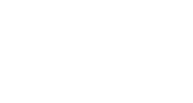 5
Trauma System by the Numbers
Designated Facilities in 2017
Designated Trauma Hospitals: 289
Designated Stroke Hospitals: 159
EMS Providers in 2017
EMS Agencies: 769
First Responder Organizations: 601
Ambulances: 4,954
EMS Personnel in 2017: 65,870
EMS Dispatch Estimation 2017
Annual dispatches: 3.8 million
Daily dispatches: 10,410
Dispatches per hour: 433
Dispatches every minute of the day: 7.21
6
Trauma System Funding Streams
Photographic Traffic Signal Enforcement System (Red Light Cameras)
EMS and Trauma Care Tobacco Endowment
911 Equalization Surcharge Funds
$100 DUI/DWI Conviction Surcharge
State Traffic Fine ($30)
Driver Responsibility Program
A portion of the interest accrued from the tobacco endowment (actual amount based on appropriation)
H.B. 7 (84R), repealed the Regional Trauma Account (5137) account and transferred the balance ($97M) and revenue stream to GR Account 5111
49.5% of accumulated monies (actual amount based on appropriation)
33% of accumulated monies (actual amount based on appropriation)
100% of accumulated monies (actual amount based on appropriation)
Amount based on appropriation
Appropriation
FY 18: $1.8M
FY19: $1.8M
Appropriation
FY 18: $2.4M
FY 19: $2.4M
Appropriation
FY 18: $139K
FY 19: $0
EMS and Trauma Care Tobacco Endowment (5046)
EMS and Trauma Care System Account (5007)
EMS, Trauma Facilities, and Trauma Care Systems Fund (5108)
Designated Trauma Facilities and Emergency Medical Services Account (5111)
Appropriation
FY 18:$116.2M
FY 19:$116.2M
Hospital Allocation
FY 18-19
5007: >27%=$424K
5108: >27%=$575K
5111: >96%=$111M*
*$102M to HHSC for Trauma Add-on
RAC Allocation
FY 18-19
5046: > 97%=135K
5007: < 20%=$311K
5108: < 20%=$425K
5111: < 1%=$1.16M
DSHS Administrative Costs
FY 18-19
5046: < 3%
5007: < 3%
5108: < 3%
5111: < 1%
EMS Allocation
FY 18-19
5046: $0
5007: 50%=$777K
5108: 50%=$1M
5111: <2%=$2.3M
Extraordinary Emergency Funding
FY 18-19
5007: $250K
5108: $250K
5111: $500K
7
Thank you
8